Developing the SMART Military Base of the Future
ADC Phoenix – 2022
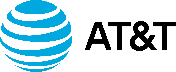 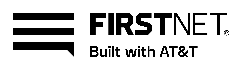 SIGNAL POINT
A MOBILITIE-OWNED COMPANY
A BAI Communications Company, backed by the CPP
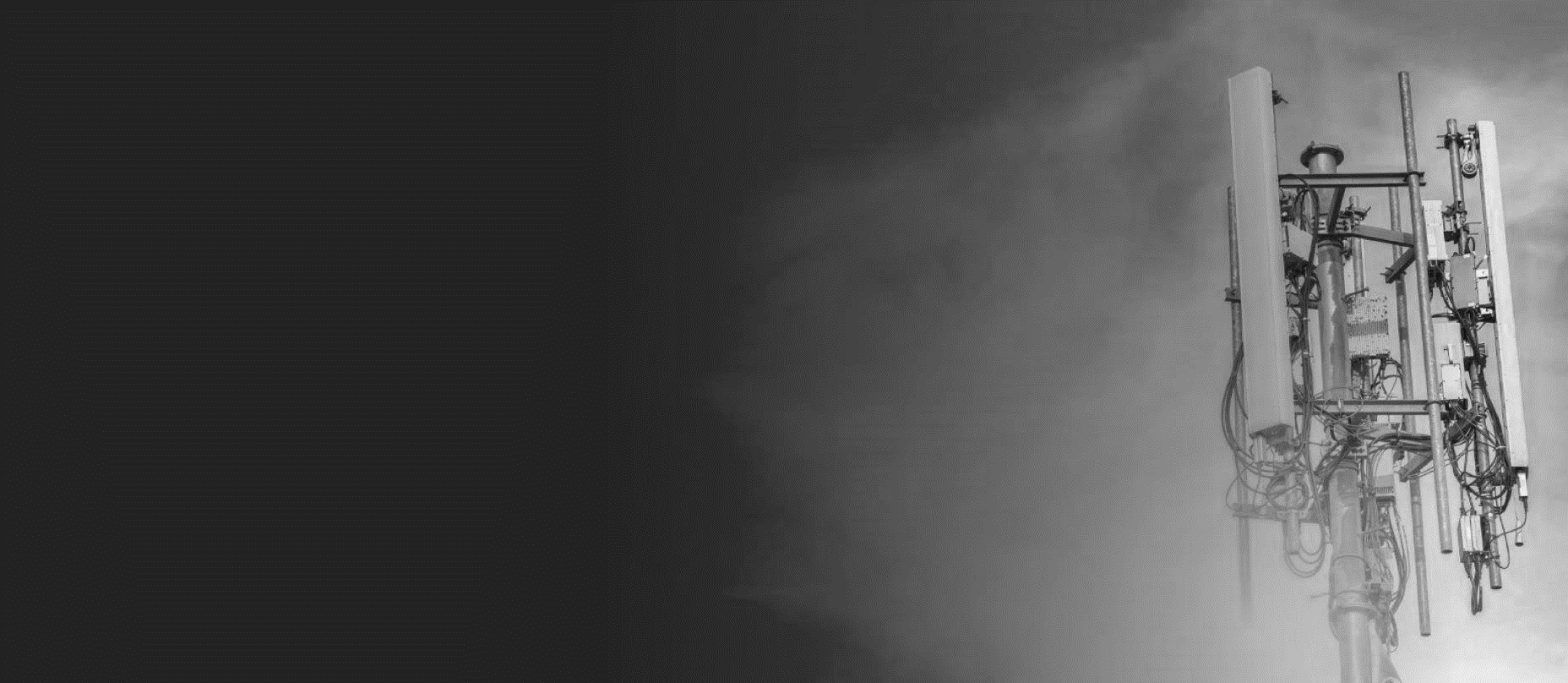 DEPLOYING BEST-IN-CLASS ENHANCED WIRELESS AND FIBER INFRASTRUCTURE ON U.S. DOD INSTALLATIONS 
Active on over 50 DoD installations with 50 macro towers, 250 small cells, and 500 miles of fiber in flight – with plans to deploy to over 100 installations
Access to over $500M of build capital for wireless and fiber infrastructure
Signal Point has partnered with AT&T and FirstNet to deliver the Smart Military Base of the Future with Passive Telecom Infrastructure (PTI) to DoD installations AT NO COST to DoD
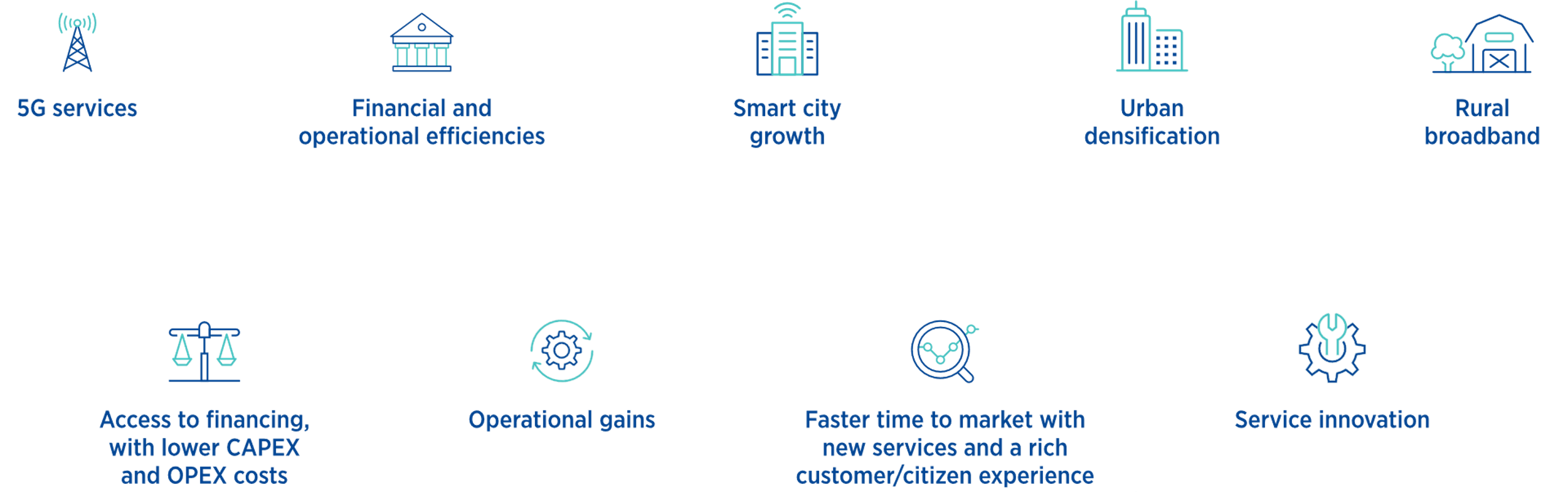 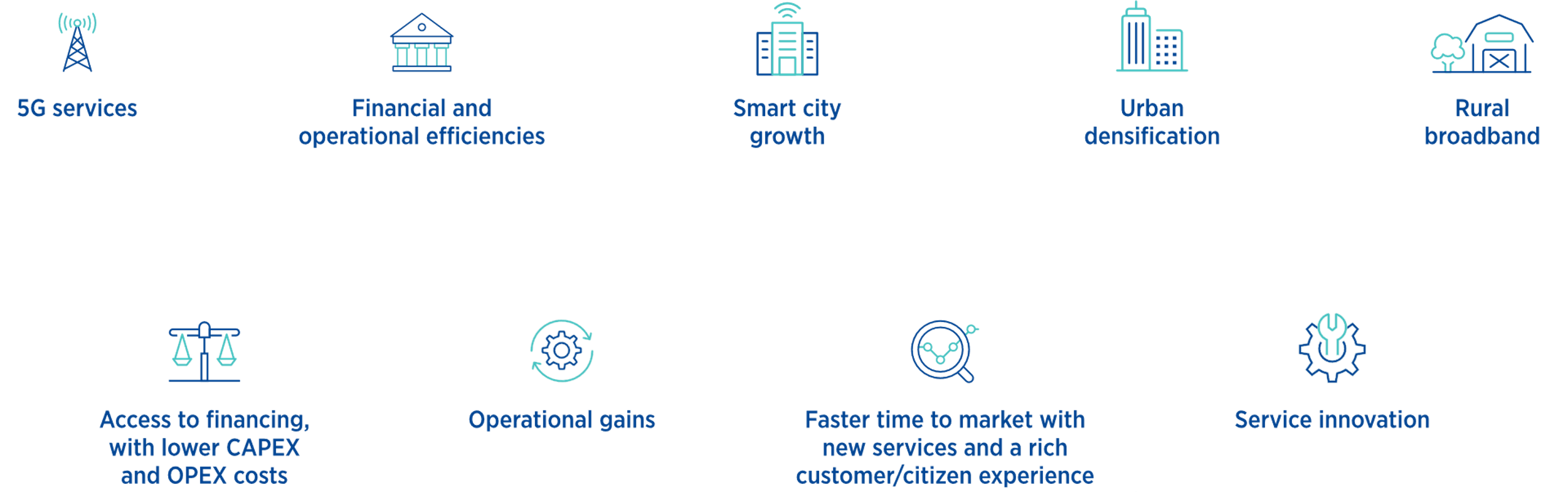 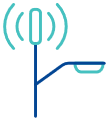 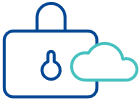 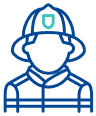 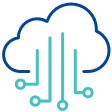 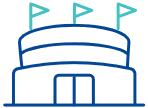 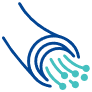 Build-to-Suit Macro Towers
Build-to-Suit Small Cells
Fiber Solutions
In-Building Solutions
Private
Networks
Public Safety Solutions
IOT andSmart Cities/ Bases
Venue Connectivity
ENABLING SMART MILITARY BASES
2
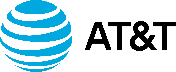 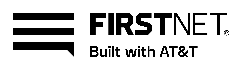 HOLISTIC CONNECTIVY
ENABLING SMART BASES
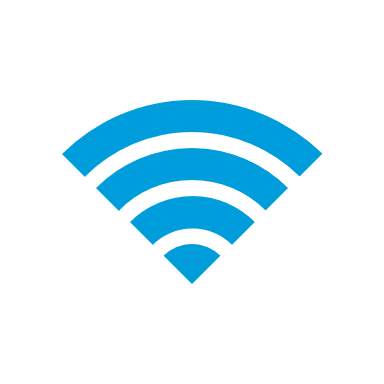 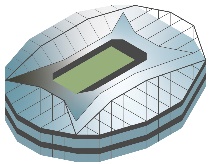 SMART CITIES
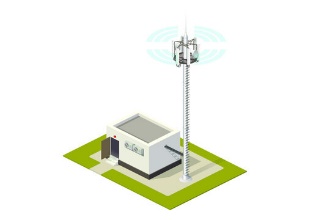 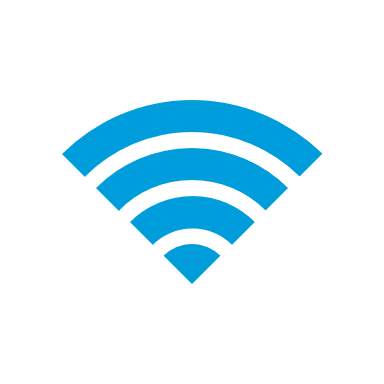 OVER $500M OF BUILD CAPITAL FOR FIBER & WIRELESS INFRASTRUCTURE
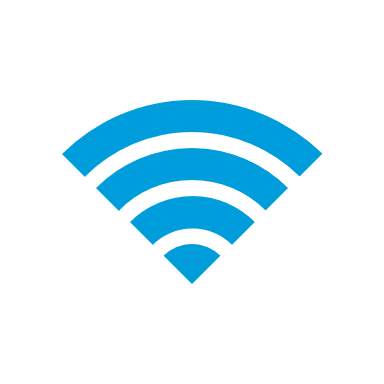 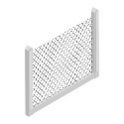 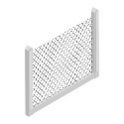 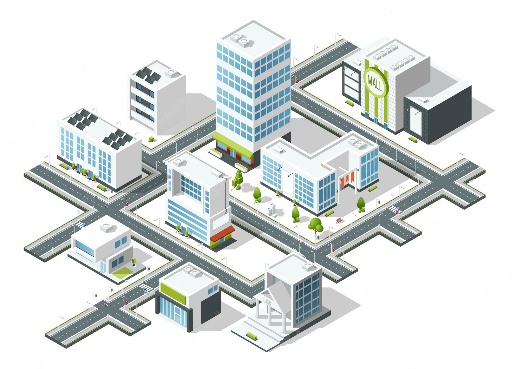 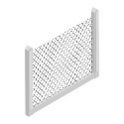 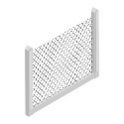 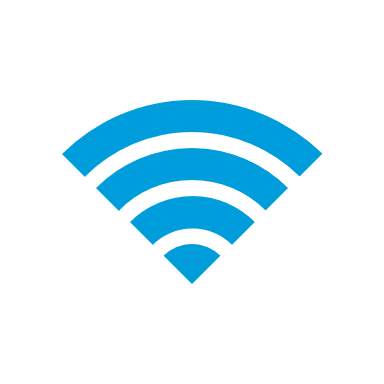 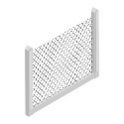 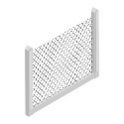 SMART BASES
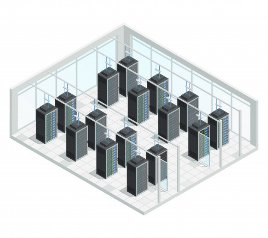 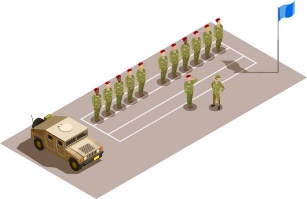 TRAINING (AR/VR)
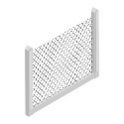 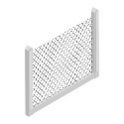 ALTERNATIVE ENERGY MONITORING
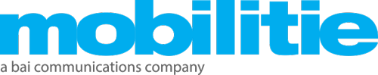 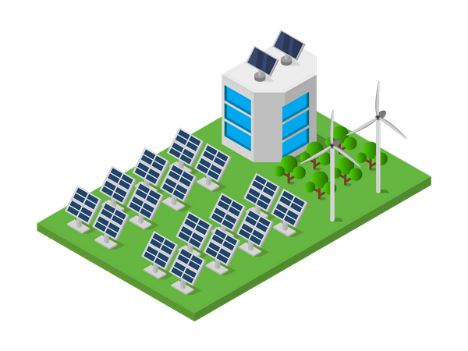 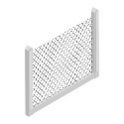 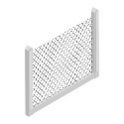 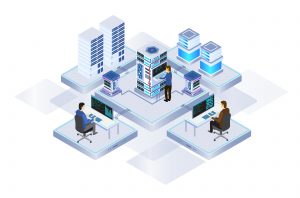 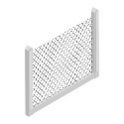 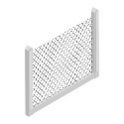 IN BUIDLING
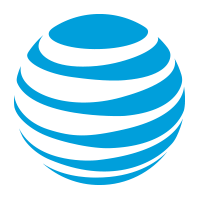 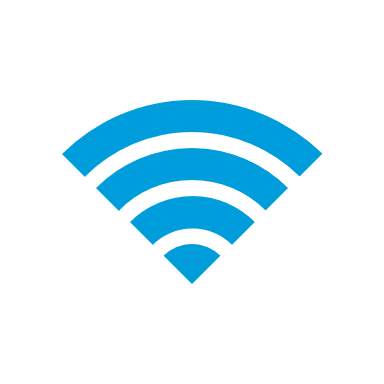 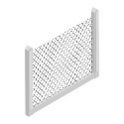 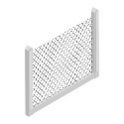 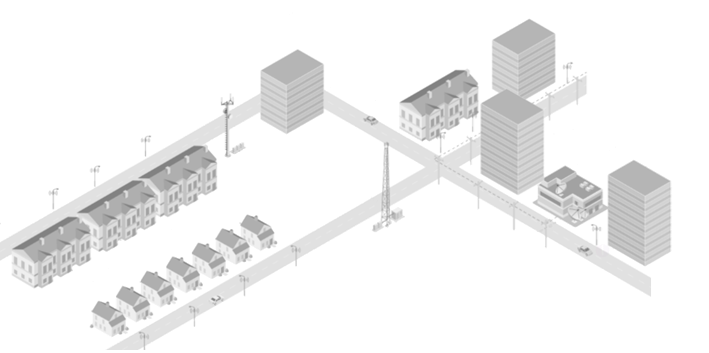 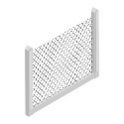 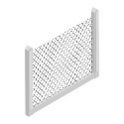 24x7 NOC / CARRIER MEET ME
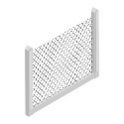 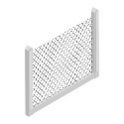 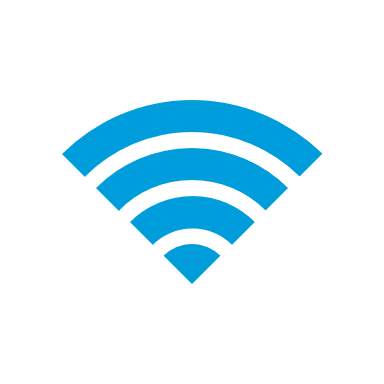 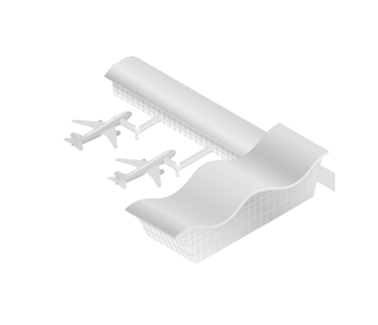 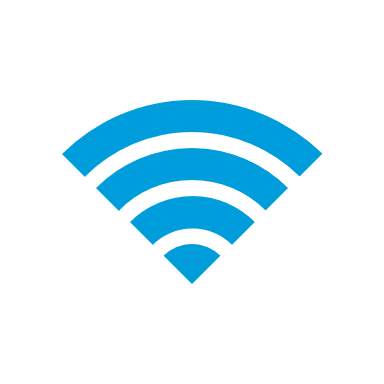 SMALL CELLS & TOWERS IN HOUSING
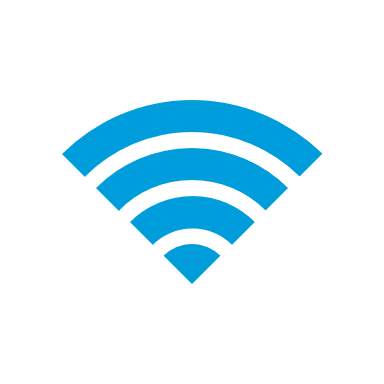 FLIGHT LINE OF THE FUTURE
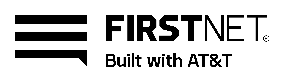 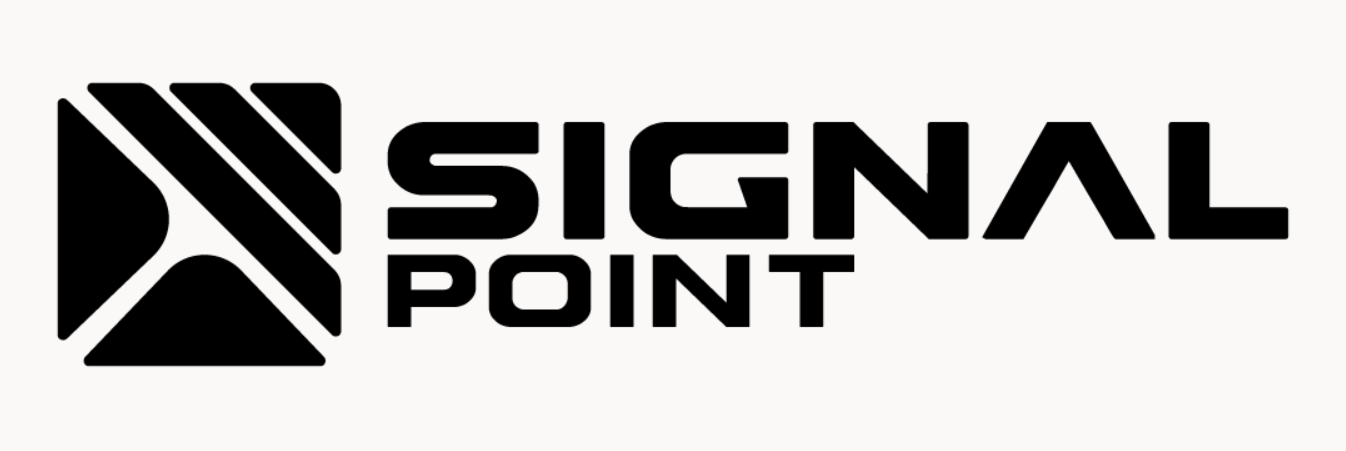 OFFICIAL USE /PUBLIC SAFETY
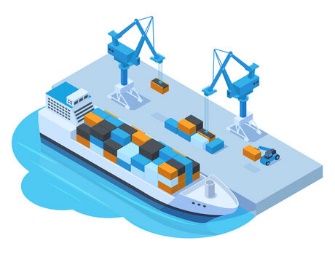 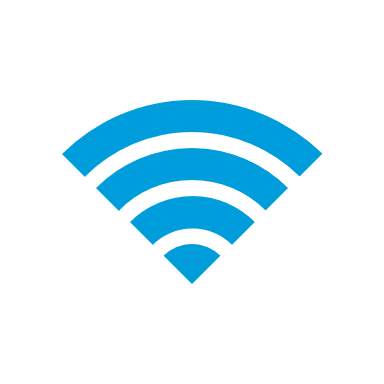 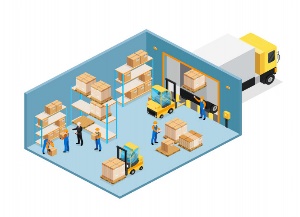 BROADBAND TO THE HOME
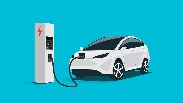 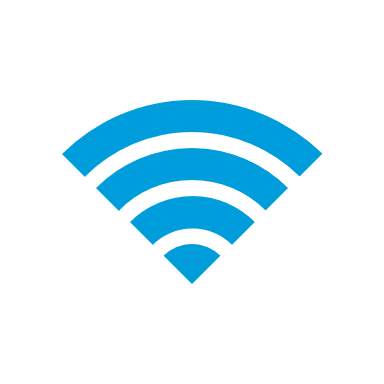 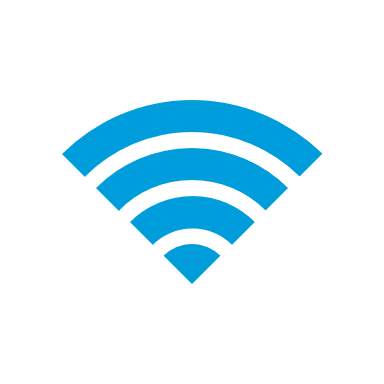 SMART
WAREHOUSE
SMART
SHIPYARDS
SMART HOMES
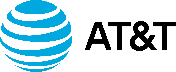 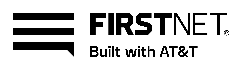 PANELISTS
CRUCIAL INFLUENCE & GUIDANCE
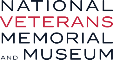 Signal Point is a Board Member at NVMM
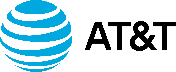 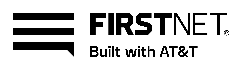 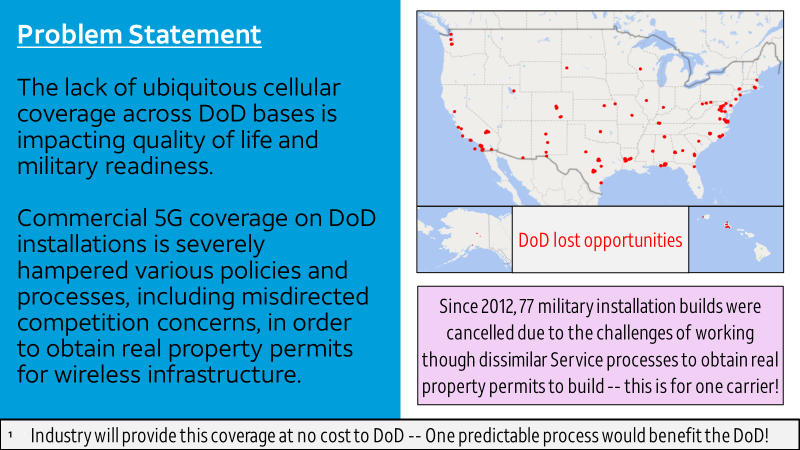 5
© 2022 AT&T Intellectual Property - AT&T Proprietary (Internal Use Only)
SMART Military Base of the Future
Buckley Space Force Base Update 
Tailored to meet space mission needs
Expands Network as a Service (NaaS)
Blueprint for “Base of the future”
Current Status - On Air Dec 2022
Key Take Aways
Seamless end-to-end, connectivity using 5G, WiFi, and MEC to extend the Base Area Network
Wireless options for perimeter security
Smart base IOT
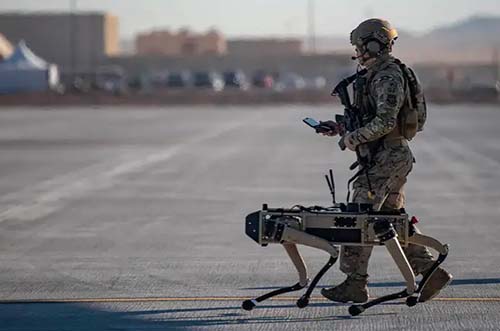 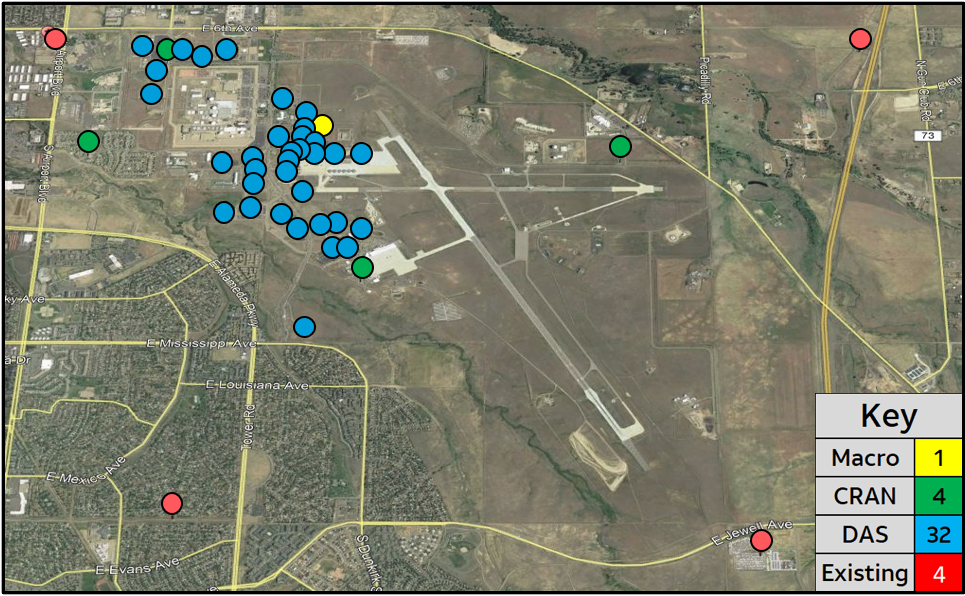 What We Did And Why!
Leveraged low-cost commercial solutions to modernize current base infrastructure as a foundation for expanding mission networks using 5G services 
Provided High-Speed, High-Capacity, indoor wireless service in 33 Priority Buildings to meet mission needs
This new network architecture is a foundational piece of the DoD 5G ecosystem for future 5G capabilities
Positioned infrastructure to replace costly Land Mobile Radios with FirstNet services and devices
AT&T Is Pulling And Driving 5G Solutions For The DoD!
© 2022 AT&T Intellectual Property - AT&T Proprietary
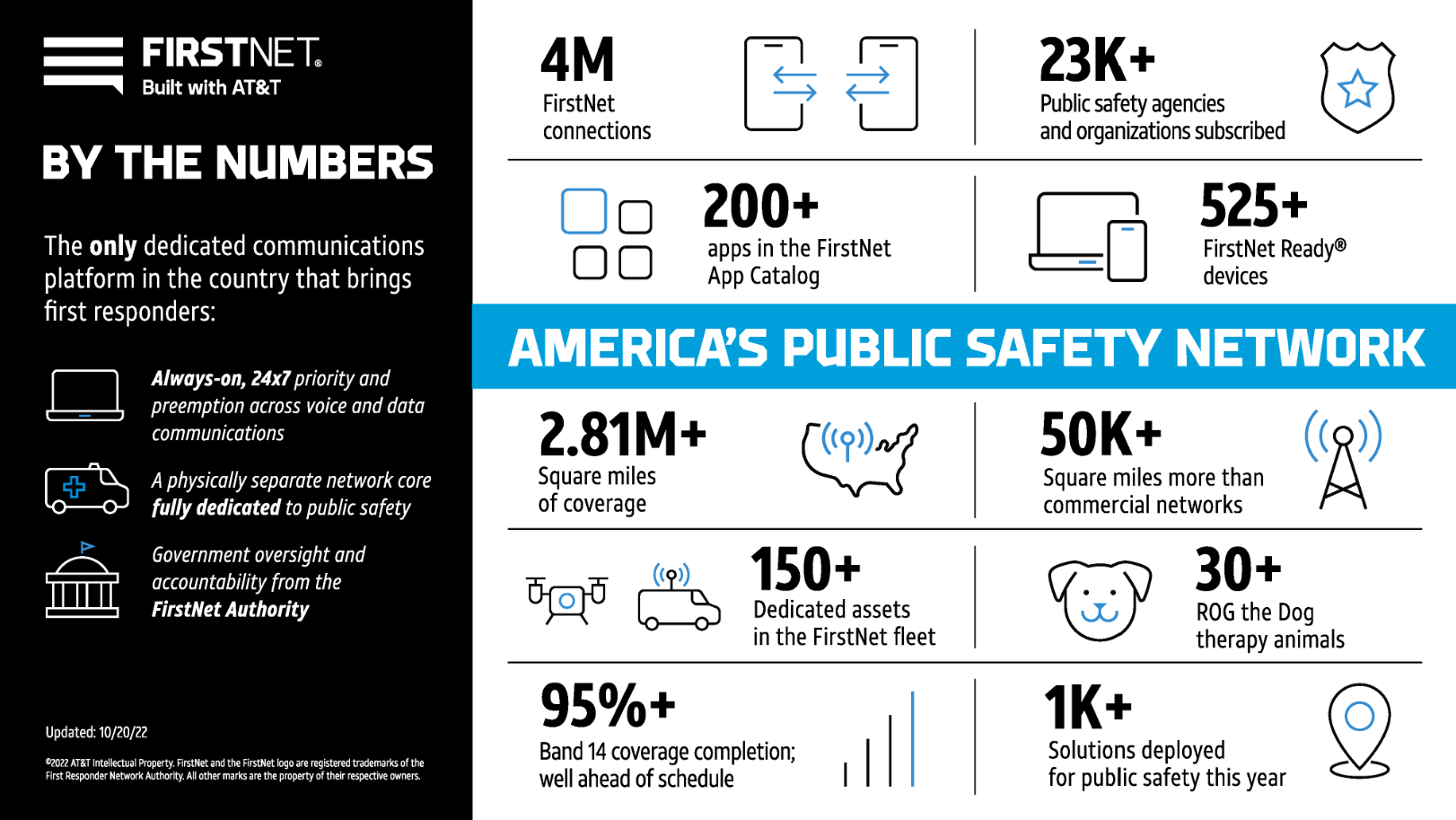 7
© 2022 AT&T Intellectual Property - AT&T Proprietary (Internal Use Only)
HOLISTIC CONNECTIVY
ENABLING SMART BASES
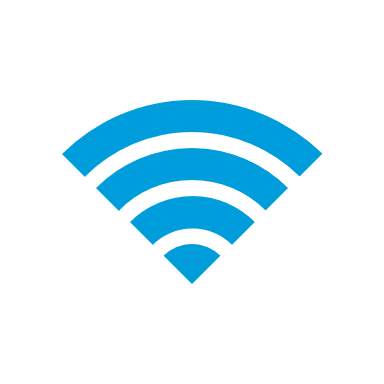 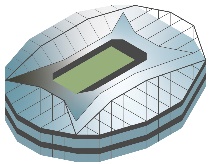 SMART CITIES
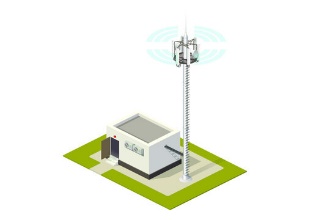 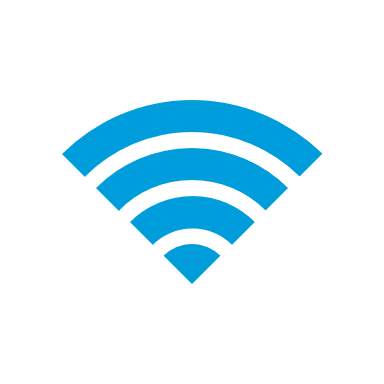 OVER $500M OF BUILD CAPITAL FOR FIBER & WIRELESS INFRASTRUCTURE
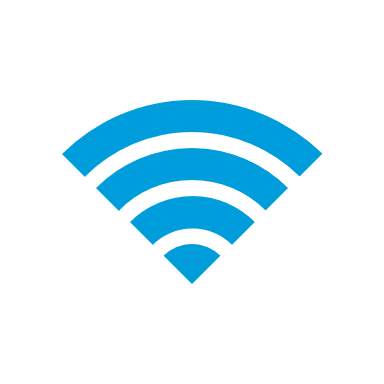 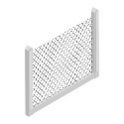 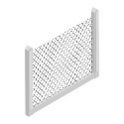 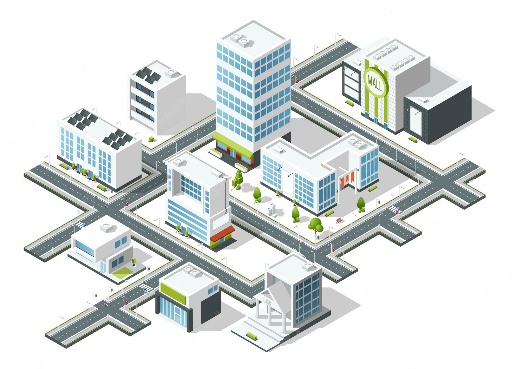 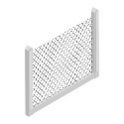 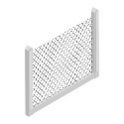 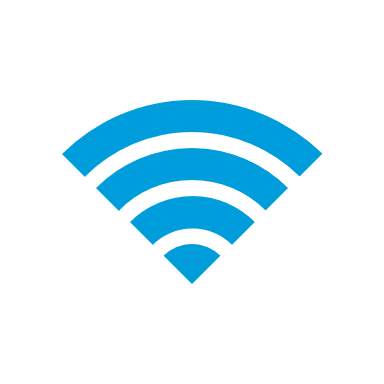 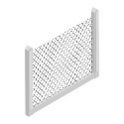 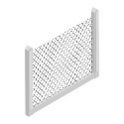 SMART BASES
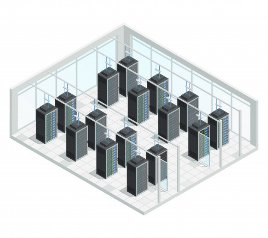 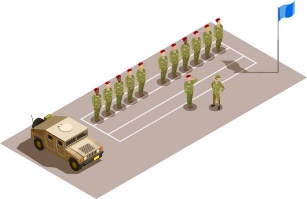 TRAINING (AR/VR)
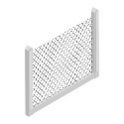 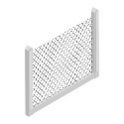 ALTERNATIVE ENERGY MONITORING
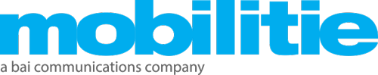 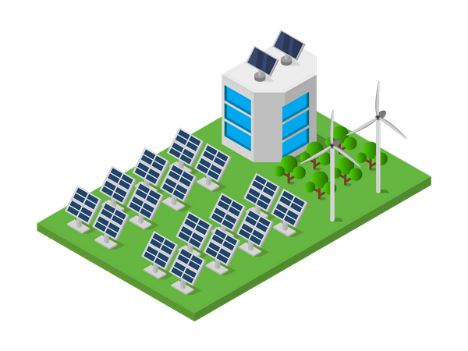 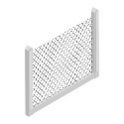 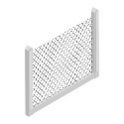 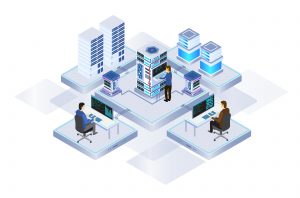 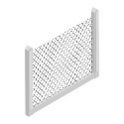 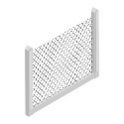 IN BUIDLING
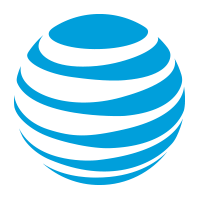 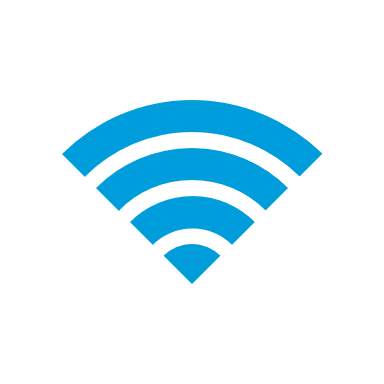 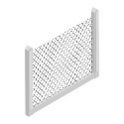 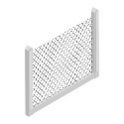 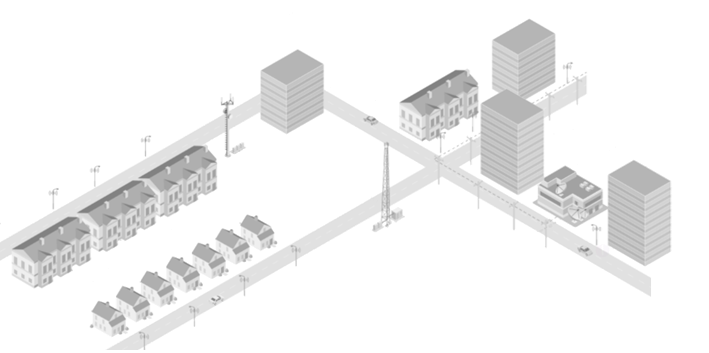 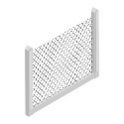 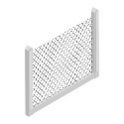 24x7 NOC / CARRIER MEET ME
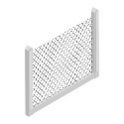 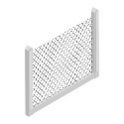 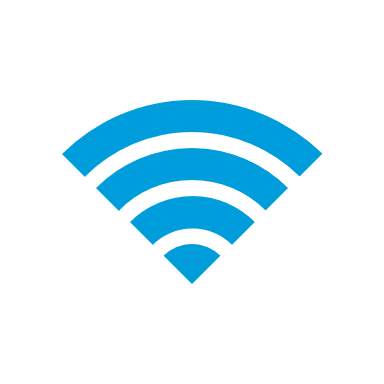 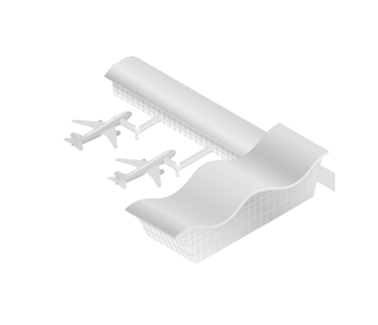 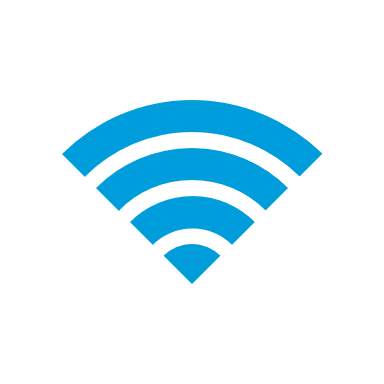 SMALL CELLS & TOWERS IN HOUSING
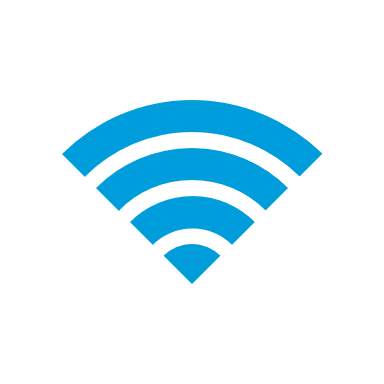 FLIGHT LINE OF THE FUTURE
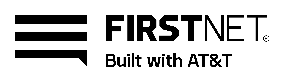 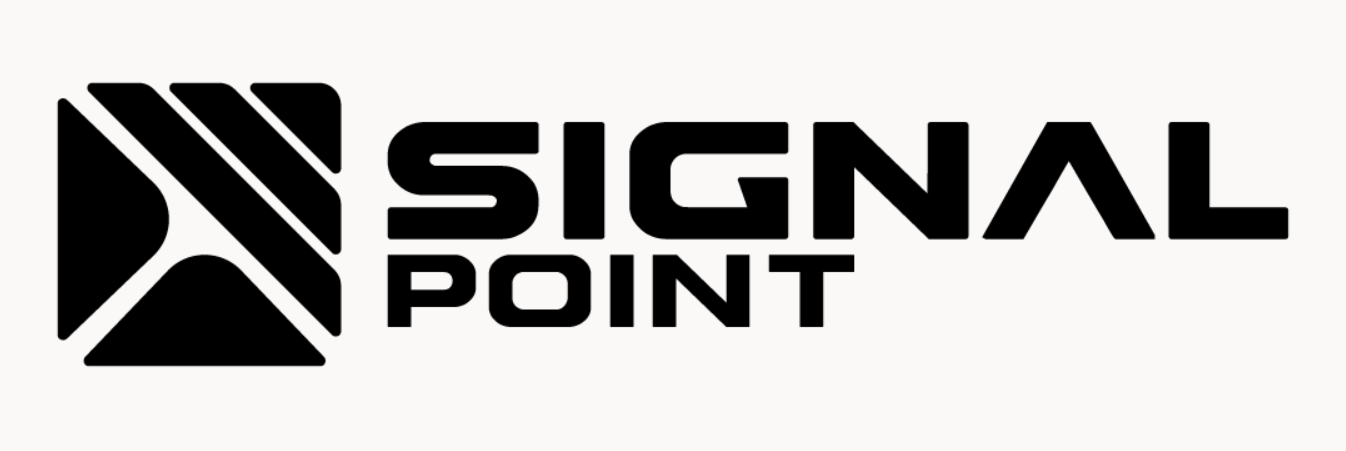 OFFICIAL USE /PUBLIC SAFETY
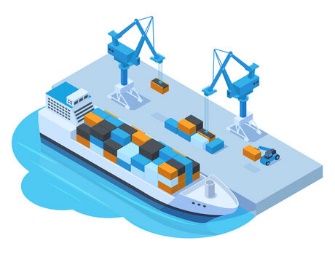 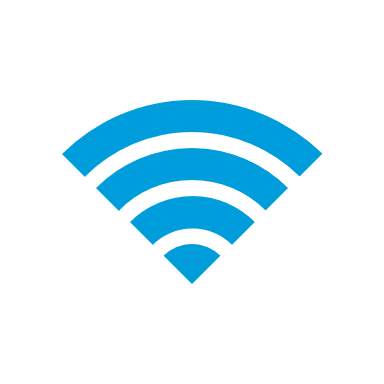 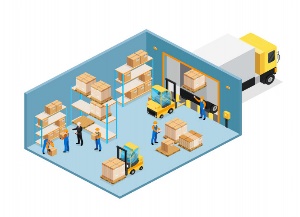 BROADBAND TO THE HOME
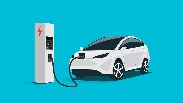 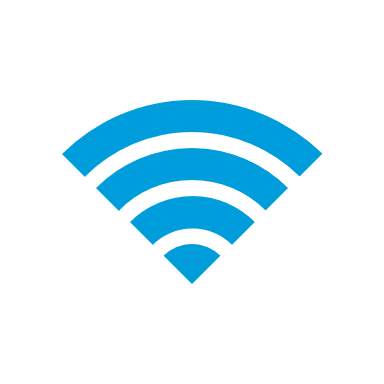 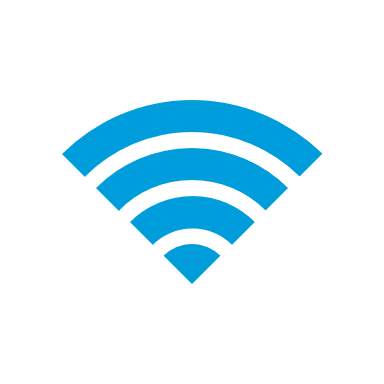 SMART
WAREHOUSE
SMART
SHIPYARDS
SMART HOMES
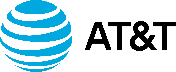 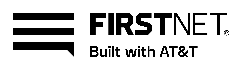